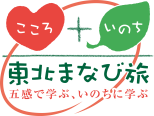 世界遺産「平泉」と秋田「チームビルディング」を学ぶ2泊3日コース　　【秋田県・岩手県】
出発地：各地
東北ルートマップ
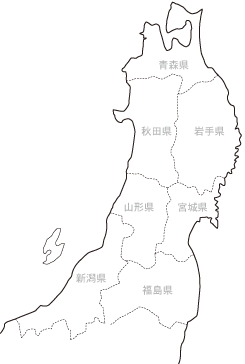 田沢湖芸術村
花巻温泉
（凡例）　・・・：徒歩　 ■□■□：JR　＝＝＝：バス　 ～～～：船舶　－－－：航空機